Brīvības iela 188
01000270071004 
2.stāvs
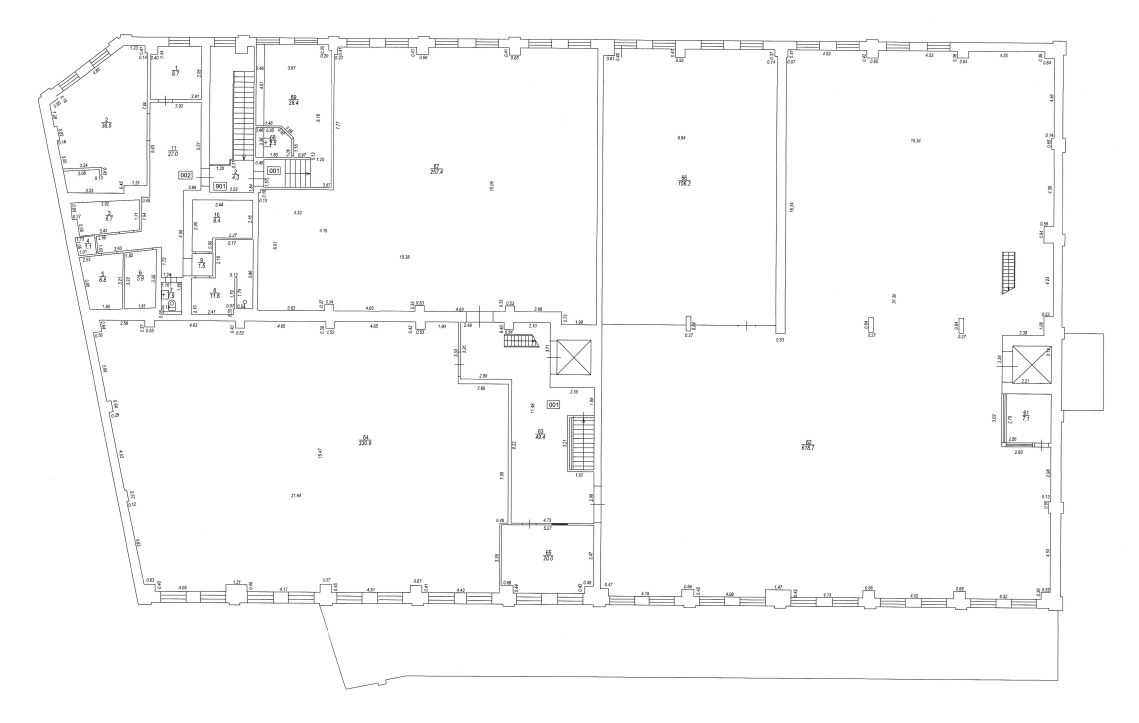 Telpu grupa 001, telpa Nr.64, platība 330,9 m2